ŞÜKRÜ NAİLİPAŞA İLKOKULU
GELİŞTİREN ANNE - BABA
DOĞAN CÜCELOĞLU
Psikolojik Danışman ve Rehber Öğretmen 
Güneş KIRIT
Çocuk: -Olduğum gibi kabul edilip seviliyor muyum?-Güvende miyim?
Anne – baba: -Çocuğunuzu gerçekten değerli görüyor musunuz?
-Değerli gördüğünüzü ona hissettiriyor musunuz?   (video)
Onları DİNLEYİN !
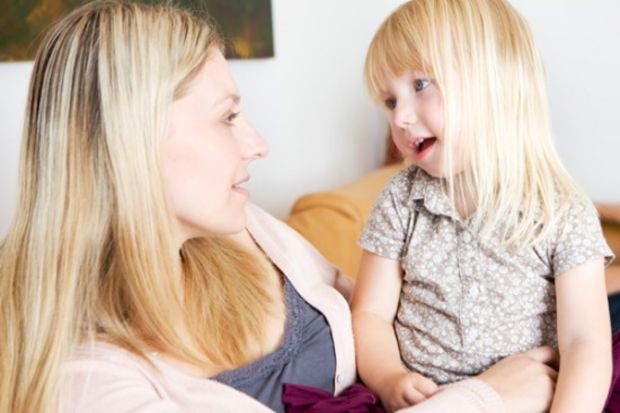 ÇOCUKLARI DİNLEMEK, 
ONLARA NASİHAT 
VERMEKTEN 
DAHA DEĞERLİDİR.
Onlara VAKİT AYIRIN !
ÇOCUĞUNUZ İLE
İLETİŞİM KURUN,
BERABER PLAN YAPIN,
ONA ZAMAN AYIRIN.
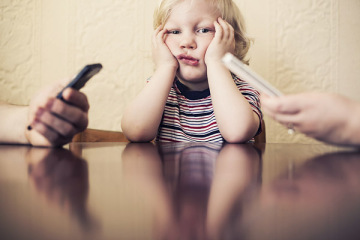 CAN’ın gıdası “SEVGİ”dir
Çocuğunu gerçekten seven anne-baba çocuğunun olabileceğinin en iyisi olmasıyla ilgilenir; o amaçla bilgi peşinde koşar kitap okur, seminerlere katılır; çocuğuna her gün her hafta düzenli zaman ayırır ve emek verir. Ve bunu severek, şükür duygusu içinde yapar.
    Sevilen çocuk hem bedenen hem de zihinsel olarak sağlıklı bir gelişim sürecine girmektedir. Sevildiğini hissetmeyen çocukta ise beyin gelişimi daha yavaş seyretmektedir.
AİT OLMA?                      BİREY OLMA?
Çocuğunuz düştüğü zaman hemen ayağa kaldırıyor musunuz, yoksa kendisinin ayağa kalkmasına fırsat veriyor musunuz?
    Ev ödevlerini tamamlaması kimin sorumluluğu; anne-babanın mı, çocuğun mu?
    İlerde kariyer seçimi, eş seçimi konularında sorumluluk esas itibariyle çocukta mı yoksa anne ve babasında mı olacak?
SAYGI DUYUN !
İLK ADIMI SİZ ATIN...
ÇOCUĞUNUZA SAYGI
DUYUN ve 
SAYGILI DAVRANIN.
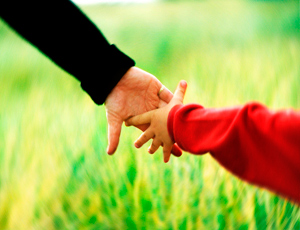 -Ailede sevgi ve güven ortamı oluşturmak-Çocuğun özgürce seçim yapmasına izin vermek-Çocuk seçimlerinin sonucu yaşayıp, sindirerek kendine saygısını oluşturur.
Gelişmiş toplumlar                                  birey olma
  Geleneksel toplumlar                    ait olma            
“Şimdi başımıza icat çıkarma!”         Öğrenilmiş Çaresizlik 
*Yapabileceği şeyleri yapmama
*Sorunların çözümünü başkalarından bekleme
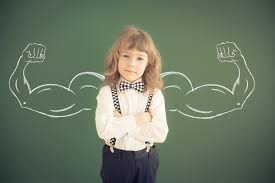 SEÇİMLERİNİ ONA BIRAKIN !
ÇOCUK KENDİ SEÇTİĞİ HEDEFLER İÇİN DAHA İÇTEN, DAHA ŞEVKLİ VE DAHA ÇOK ÇALIŞIR. 
AKILLI ANNE BABA ÇOCUKLA SOHBET İÇİNDE ONUN BİLİNÇLİ SEÇİMLER YAPMASINA YARDIMCI OLUR. 
ÇOCUĞUN YERİNE ONUN İÇİN SEÇİMLER YAPMAZ.
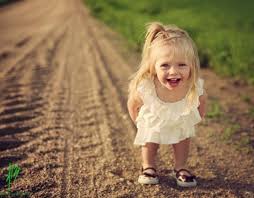 Yaşam Başarısı
Sağlıklı, güçlü ve özgüveni yüksek çocuklar yetiştirmek için onlara büyürken zorluklarla kendi başlarına mücadele etme, hata yapma, başarıyı tatma fırsatı sunmak gereklidir!
KENDİ DAVRANIŞINIZA ODAKLANIN !
İYİ ANNE BABA; 
«İYİ ve DOĞRUYU» 
KENDİSİ YAPARAK 
ÖRNEK OLUR.
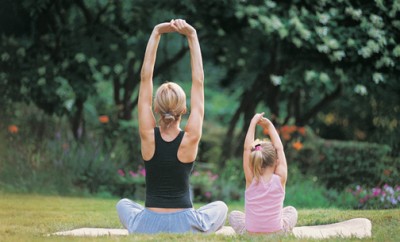 Çocuk + Evlilik İlişkisi= Aile İlişkisi
Kocasından/karısından bulamadığı insanca sevgi ve ilgiyi çocuklarında arayan bir annenin/babanın çocukları çocukluklarını özgürce yaşayamazlar.
    “Anne” ve “Baba” rolünün sağlıklı bir ilişki içerisinde olması gereklidir.
    Evliliklerde “güç kimde” algısı oluşmamalıdır.
    Eşler kendilerine anne-baba olmadan önce “ben kimim?” sorusunu sormalıdır.
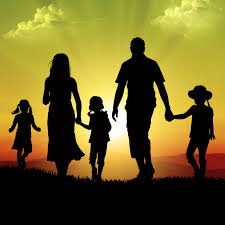 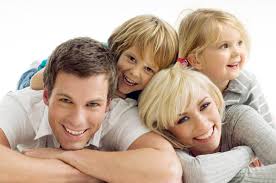 Korku-kaygı kültürü mü yoksasaygı-güven kültürü mü?
Korku-kaygı kültürü: Güç ve güçlü olmak önemli. Otoriter yapı, “ben bilirim” diyen biri ve çevresinde evet efendim siz bilirsiniz diyen eş ve çocuklar ister.
   Saygı-güven kültürü: Güç değil kişinin temel,insani değerleri önemlidir.  Sevgi , güven ve destek vermek önemlidir.  “Biz” ortamı vardır.  Yaşam bir ekip işidir anlayışı hakimdir.
Anne Baba Çocukla İlişkisinden, Çocuk da Kendi Davranışından Sorumludur!
Çocuklarının davranışını değiştirmek anne-babanın gücü dışındadır. Çocuğun davranışını ancak çocuğun kendisi değiştirebilir. Biz anne-baba olarak sadece kendi davranışımızı yönetebiliriz, çünkü bu bizim etki alanımızdadır. Kendi davranışımızla çocuğumuzu etkileyebiliriz ama onun davranışını yönetemeyiz. Onun davranışını yönetmeye kalktığımız anda çocuğu programlamaya çalışıyoruz demektir ki, o an çocuk terbiyesiyle hayvan terbiyesi arasındaki fark kaybolur.
Ben-Sen-Biz Bilinci
Ben bilincindeki anne-babanın sevgisinde sadece kendisi vardır; kendisi için sever, çocuk onun için bir tatmin aracıdır. Çocuk bunu hisseder ve sevilecek biri olarak var olmak için hırçınlaşır, dikkat çekmeye çalışır.
Sen bilincindeki anne-babanın sevgisinde kendisi yoktur; sadece çocuk için sever. İlk başta bu ulvi bir sevgi gibi gözükse de anne-babanın olmadığı sadece çocuğun olduğu sevgi mümkün değildir. İnsan doğasına aykırı “mış” gibi sevgidir. “Saçını süpürge eden” biri kendini var edemediği için bir başkasını sağlıklı ve mutlu bir kişi olarak yetiştiremez. Çocuğunun var oluşunu zedeler.
Biz bilincindeki anne-babanın sevgisinde hem kendileri hem de çocuk vardır. “Seni sevince benim hayatım daha anlamlı ve zengin oluyor.” duygusunu yaşarlar ve yaşatırlar. Çocuk hem kendini hem onları bu ilişkide vazgeçilmez görür. Ve bu ilişki içinde mutlu olmanın, güvenilmenin, sevilmenin ve saygı duyulmanın mutluluğunu yaşar. Bu mutluluk karşılıklı paylaşılan bir mutluluktur.
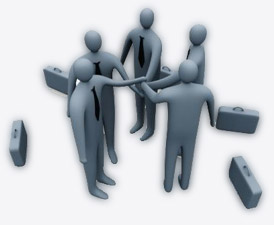 ÇOCUK YETİŞTİRMEK BİREKİP İŞİDİR !
ANNE VE BABA BİR EKİPTİR!
Hem anne hem de baba çocuk
Yetiştirme sorumluluğunu 
Paylaşmak zorundadır!
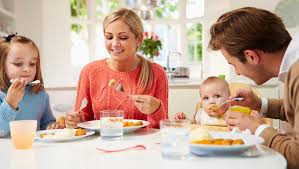 Anne-Baba Çocuğun Arkadaşı ve Dengi Değildir!
ANNE BABA ÇOCUĞUN ARKADAŞI VE DENGİ DEĞİL ANNE BABADIR!
Çocuğun arkadaşı veya dengi değil yol gösterici olması gereklidir!
     ANNE BABA :
    Ailemde hangi değerlerle çocuklarıma tanıklık yapıyorum?
    Çocuğumun kendi vicdanını keşfetmesine, güçlendirmesine önem verip  nasıl yardımcı oluyorum?
FARKINDA OLUN !!
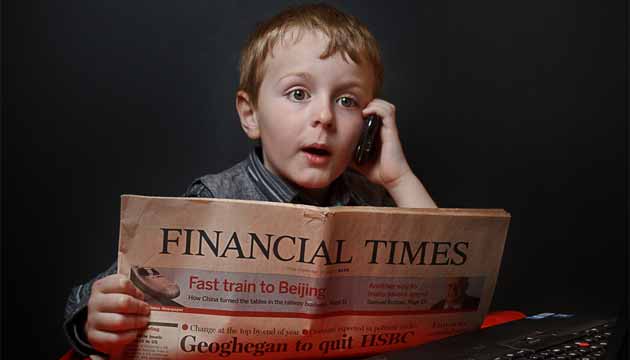 ÇOCUKLUĞUNUN 
FARKINDA OLAN,
BUGÜN NASIL BİR 
YETİŞKİN OLDUĞUNU
DAHA İYİ ANLAR.
Sohbet İçinde Olmak: Sohbeti Nasıl Kuralım?
ANNE BABA OLARAK ÇOCUĞUNUZLA SOHBETE HAZIR OLDUĞUNUZDA:
Sakin, güvenen, değer veren bir insan olmanız gerektiğinizin farkında olun.
Çocuğunuzun sezgisel olarak; kendisiyle, ilişkileriyle, yaşamla ilgili her şeyin farkında olduğunu bilin. Sohbetinizi onun sezgileri üzerine kurun.
Çocuğunuzu dinlerken verebildiğiniz bütün dikkati verin.
Kendinizi çocuğunuzun davranışından sorumlu tutmayın.
Çocukların sınırlarına, mahremiyet alanlarına saygılı olun.
Çocuğunuzun sizden farklı düşünme özgürlüğü olduğunu hiç unutmayın.
Çocuğunuzla kurduğunuz sohbetin sağlıklı ve başarılı olması için çaba gösterin.
Çocuğunuzla sohbet kurarken çocuğunuzun hayatındaki en önemli tanık sizsiniz bunu hiç unutmayın!
Sohbeti Engelleyen Nedenler
Anne-babanın mükemmeliyetçi olması, çocuğun hata yapmasına izin vermemesi
Anne-babanın temel değerlerden yoksun , tutarsız bir tavır içinde olması
Anne-babanın istek ve ihtiyaç arasındaki farkı önemsememesi
Anne-babanın gerekli ölçüde güçlü, güvenilir bir otorite olamaması
 Anne-babanın kendini geliştirip çocuk için bir rol model olmaya özen göstermemesi
                    “ŞİMDİ VE BURADA”NIN ÖNEMİNİ BİLMEK!
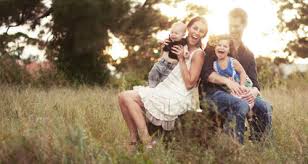 GELİŞTİREN ANNE-BABA:
Evliliğin temeli sağlıklı karı-koca ilişkisidir; eşler arasındaki ilişkiyi ihmal ederek iyi anne-baba olamazsınız.
Doğup büyüdüğünüz aile ortamı hakkındaki farkındalıklarınız ne kadar artarsa, o kadar etkili anne-baba olursunuz.
Anne-baba olarak çocuk yetiştirme yaklaşımı üzerinde ne kadar anlaşırsanız o kadar etkili  ve yararlı olursunuz.
Çocuğunuzla ilişki kurmanın en verimli, en sağlıklı yolu onunla sohbet içinde olmaktır.
Dinlediğiniz için teşekkürler...
GÜNEŞ KIRIT
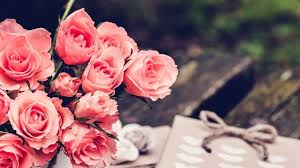